1968
“The Year Everything Went Wrong”
Uprising at Columbia University
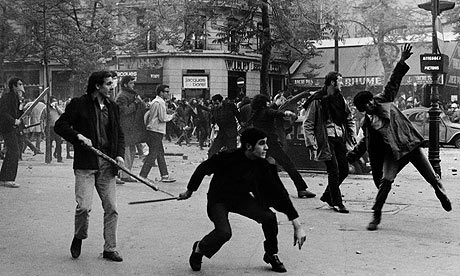 April - NYC
Students protesting apparent racial bias & war-related research
Students seize campus buildings & officials
After 6 days, police use force to end uprising - hundreds arrested
Investigation shows police brutality & University neglect of student concerns
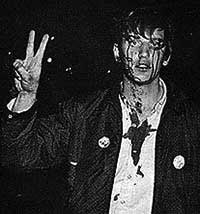 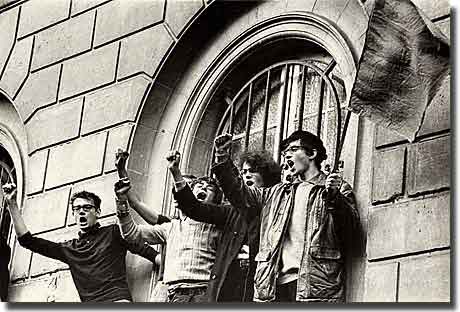 Civil Servant Strikes
New York City sanitation workers walk out for more $  
Stench = Raise in wages
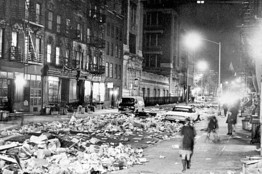 NYPD “Blue Flu”
NYFD stopped fire safety inspections
NYC teachers walk out 3 times over $
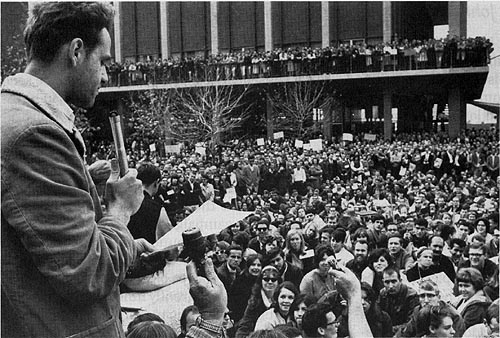 Protest Movement
Students for a Democratic Society (1962)
Port Huron Statement - a call for more activism among students

Jack Weinberg- “Don’t trust anyone over 30!”
arrested at Cal for refusing to take down a CORE information table … leads us to...
Mario Savio- “Berkley Free Speech Movement.”
“I’m tired of reading about history.  I want to make it.”
Let’s “put our bodies against the gears, against the wheels… and make the machine stop until we’re free.”

Anti-War “Teach Ins”
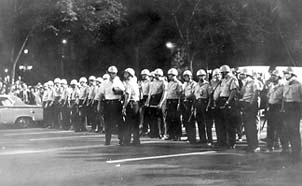 Democratic National Convention
Held in Chicago - August 1968
10K come to protest U.S. policy on Vietnam
Chicago Mayor Richard Daley surrounds convention hall w/ fences
Police, troops, FBI agents, etc. on full alert for trouble
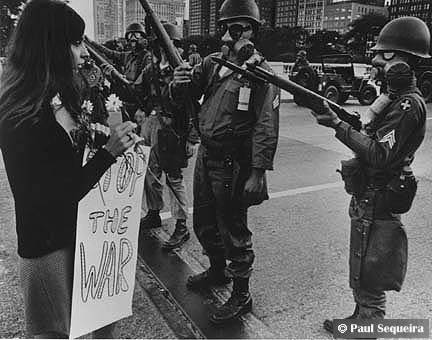 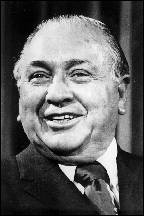 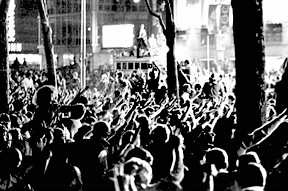 DNC continued
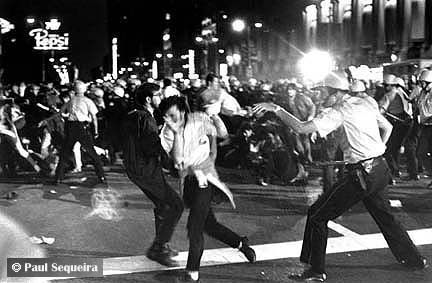 Protestors forbidden to march
Police beat them when they tried
100’s injured
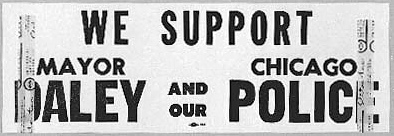 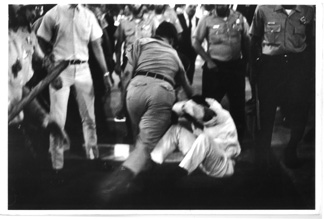 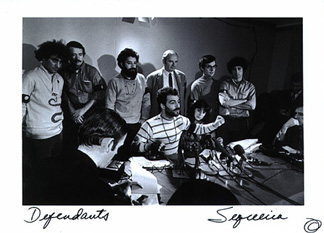 Trouble inside DNC as well
Pro- and anti-war delegates argued over Vietnam policy
Attempts made to silence anti-war delegates
Anti-war delegates ultimately removed from the convention
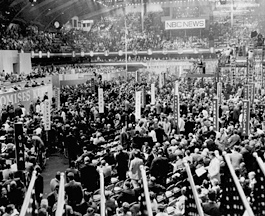 Democratic Party is Split
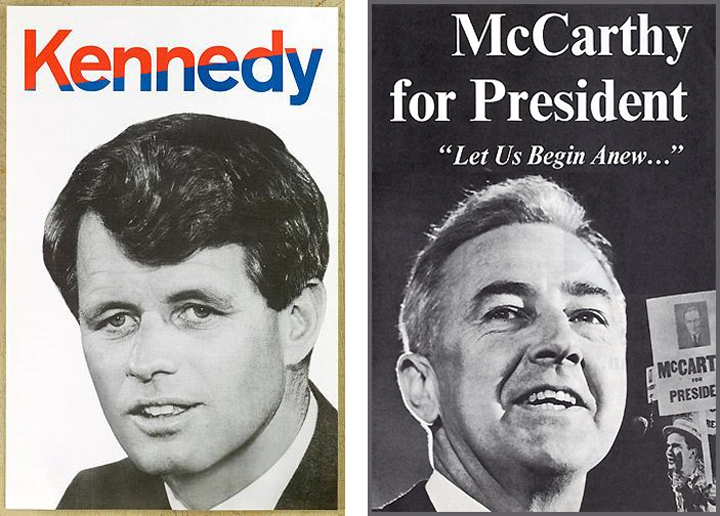 Eugene McCarthy (MN) the anti-war candidate - a serious contender

Robert Kennedy enters the race.
Assassinated before election (6/5/68)

LBJ withdraws - had little chance 

Hubert Humphrey- “The Politics of Joy”
“The Happy Warrior”
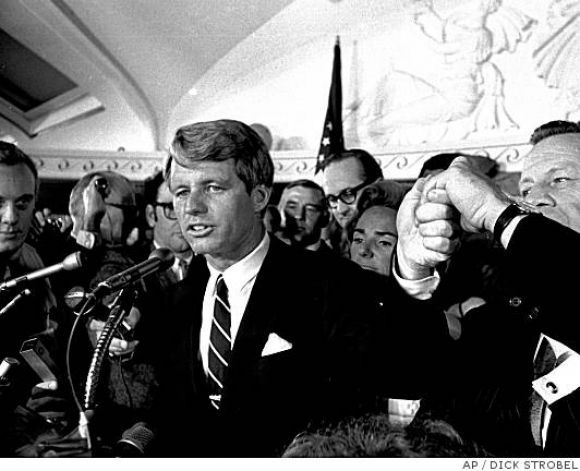 Hubert Humphrey
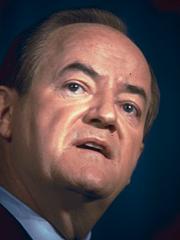 Humphrey won the Democratic nomination
Party platform supported current administration policy on Vietnam
Significant dissention over platform
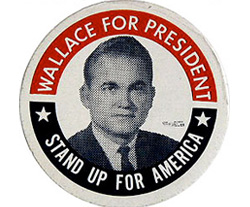 George Wallace
the American Independent Party
Segregationist & a “Hawk”
“There’s not a dime’s worth of difference between Democrats and Republicans.”
“America love it or leave it.”
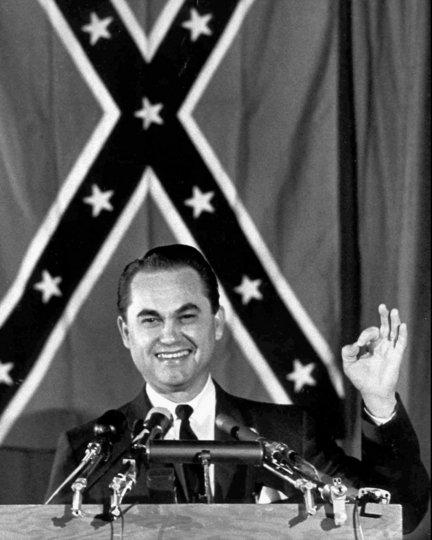 Republicans rally behind the “New” Nixon
Comes back from 1962 loss in California governor’s race.
Seen as a “center-right” candidate
Promises “peace with honor” in Vietnam, law & order at home
Portrays himself as the voice of the silent majority
Humphrey vs. Nixon
Humphrey had trouble from the start
LBJ did not convincingly endorse him
Party divided over the war
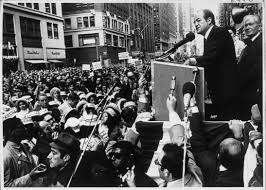 Republicans ran strong campaign
“Peace with honor”
Nixon running mate was Spiro Agnew - the “shrill partisan” of the ticket
Nixon confident of victory
H vs. N cont.
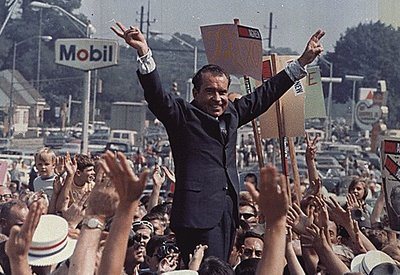 Results of the Election
One month before election, Humphrey changes stand on Vietnam (now supports LBJ)

Nixon wins with 43.4% of votes
about 1% difference from Humphrey

Electoral vote Nixon 301, Humphrey 191, Wallace 46

Wallace & other minor parties drew votes from both major tickets
A year of assassinations
Martin Luther King Jr.
Robert Kennedy
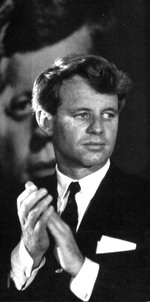 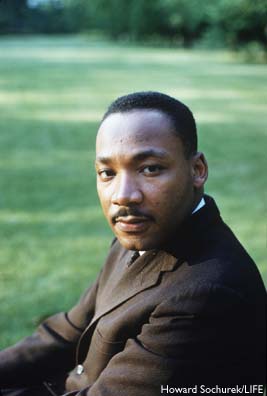 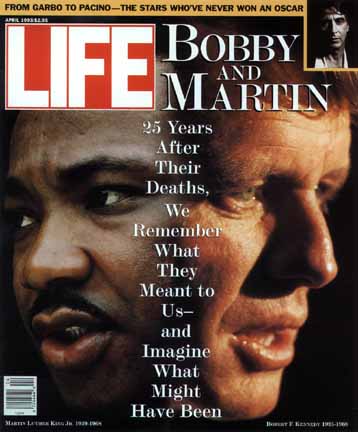 Martin Luther King Jr.
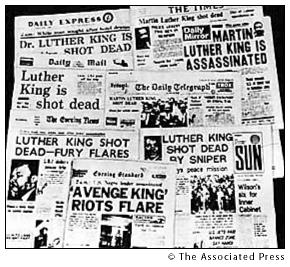 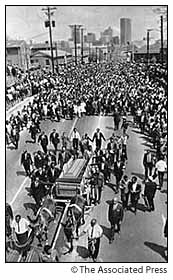 Shot April 4, 1968
Memphis, TN
Riots broke out in 40 cities
Funeral in Atlanta - Televised
Assassin - James Earl Ray
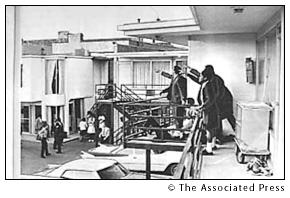 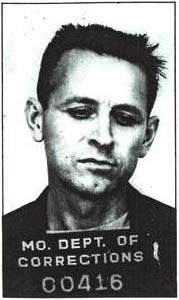 Robert Kennedy
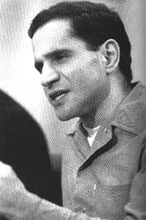 Killed June 4, 1968
Sirhan Sirhan - Jordanian Arab
Angry over Kennedy support of Israel
Same day as big Kennedy victory in California Democratic Primary
Had locked Demo Nomination
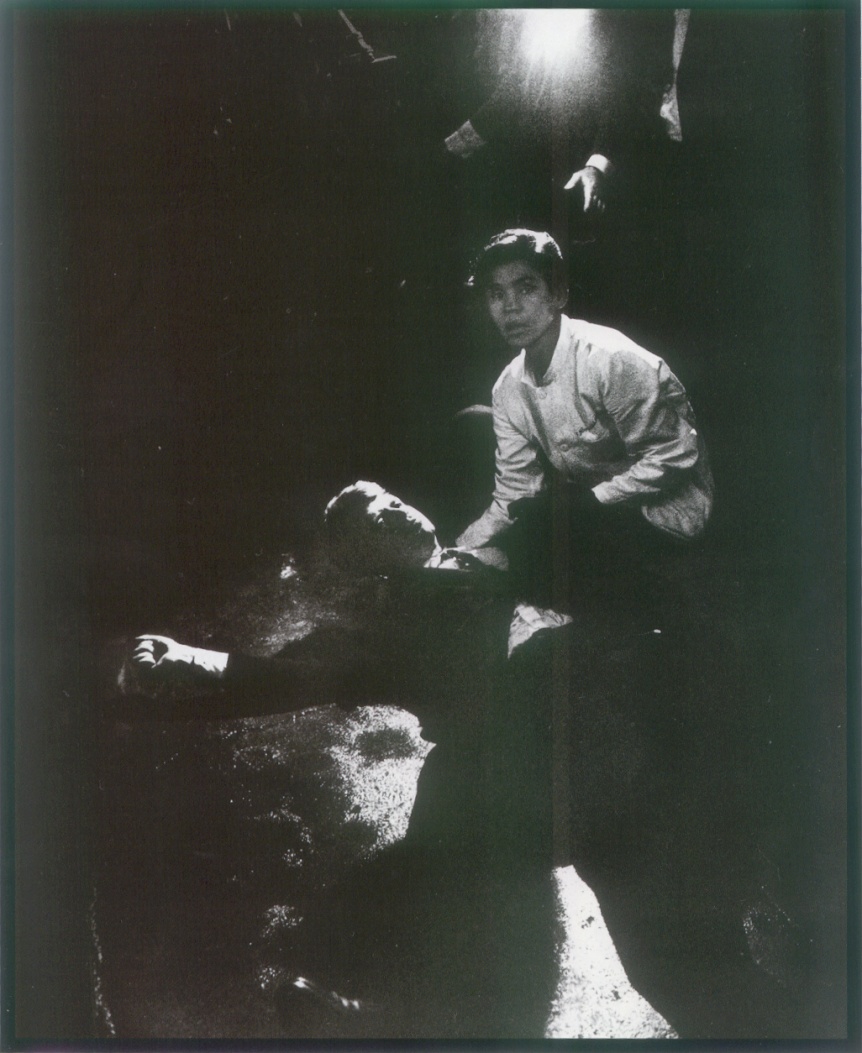